UNIVERSIDADE FEDERAL DO RIO GRANDE DO NORTECENTRO DE CIÊNCIAS HUMANAS LETRAS E ARTESDEPARTAMENTO DE POLÍTICAS PÚBLICAS
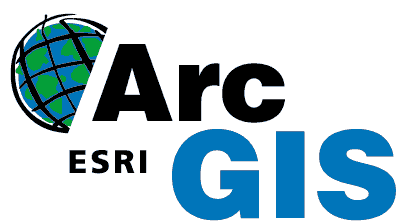 MINICURSO DE PRODUÇÃO DE MAPAS TEMÁTICOS UTILIZANDO
Ministrante:  Julliani L. A. Maia
Formação: Geógrafa
Mestranda em Estudos Urbanos e Regionais
OBJETIVO:
    Desenvolvimento de aptidões para a utilização de sistema de informações geográficas, a partir da elaboração de mapas temáticos.

TEMAS ABORDADOS:
 mapas temáticos: tipos e características , elementos principais; 
Sistemas de Informações Geográficas (SIG), com destaque para o software ARCGis 
Noções gerais sobre banco de dados geográficos.
2° ENCONTRO
O que é um mapa temático?
Documento elaborado a partir de um “mapa base”, no qual são representados temas de uma pesquisa, constatação de um fato ou de alguma ocorrência de ordem espacial.

2. Por que preciso de um mapa temático?

Usos
Leituras, análises, interpretações.
1.1 Elementos importantes num mapa temático
Título 
(pode estar dentro ou fora da moldura)
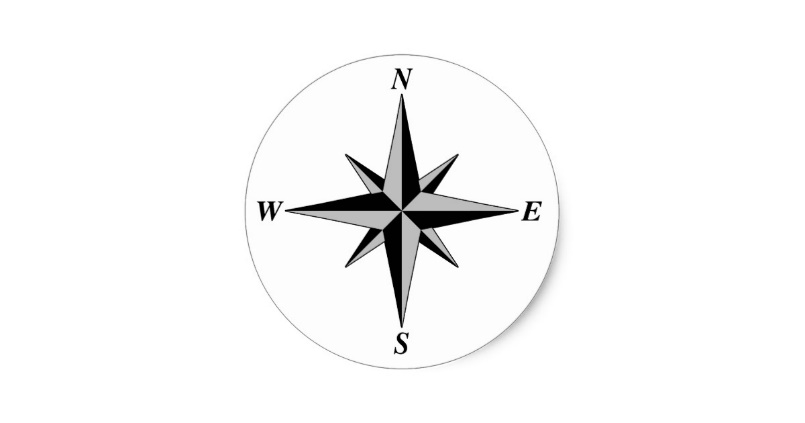 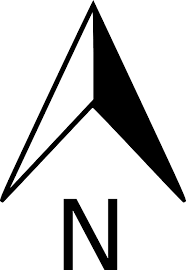 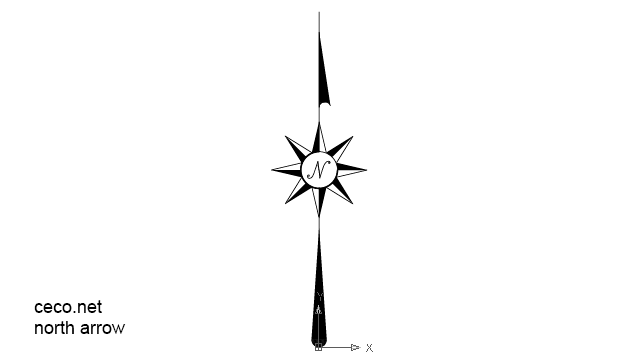 Orientação
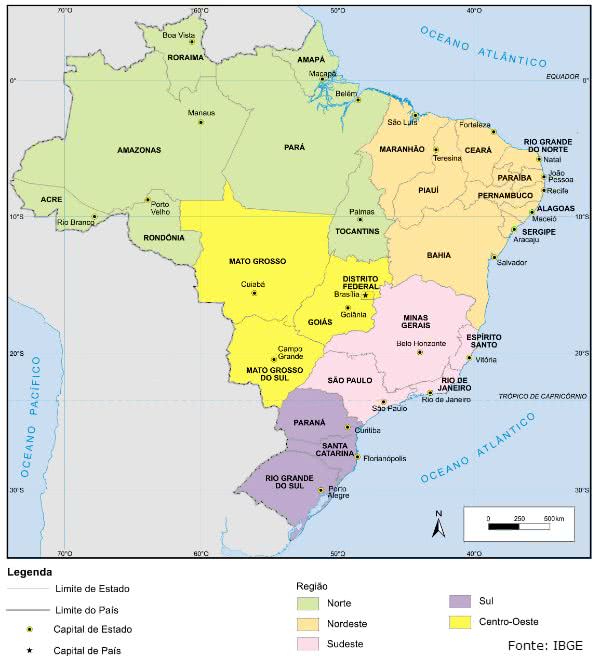 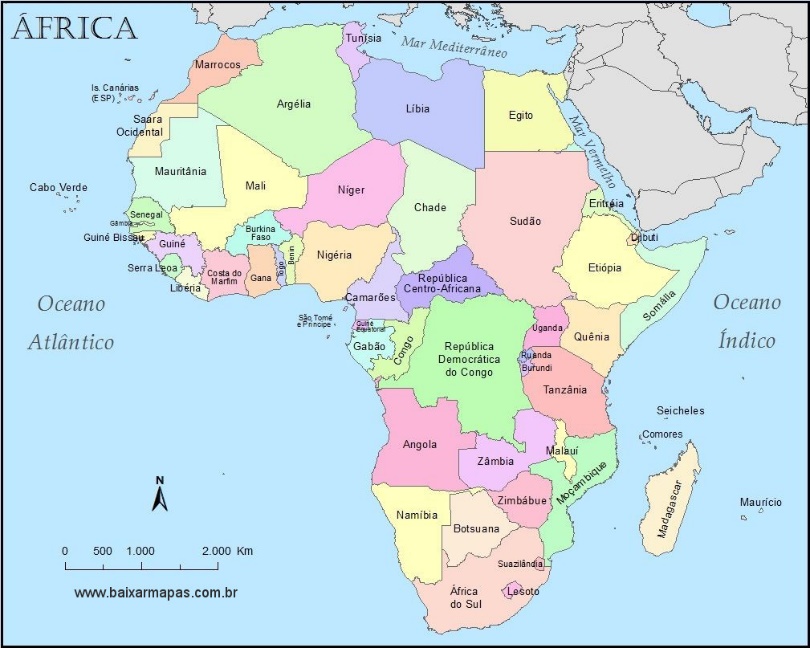 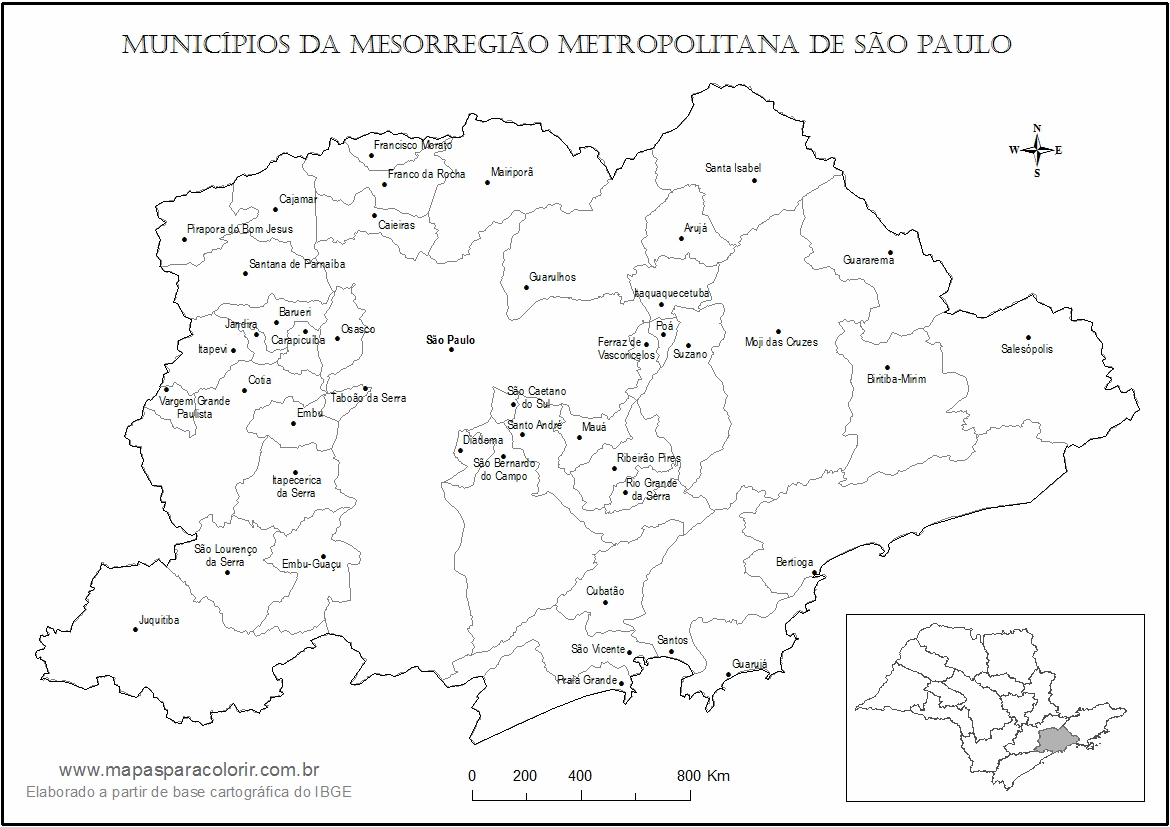 Escala (numérica ou escala de barras)
( preferencialmente adota-se a escala de barras)
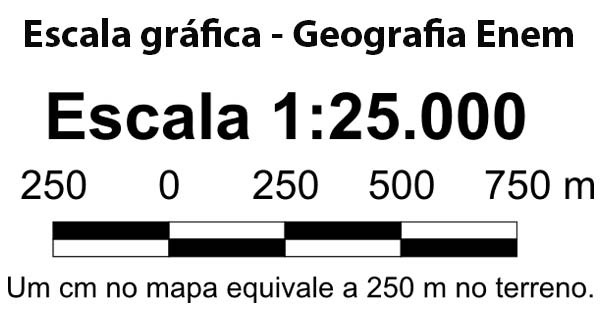 1.1 Elementos importantes num mapa temático
Sistema de coordenadas
Sistema de Referência Geocêntrica adotado no brasil.
- Coordenadas Geográficas: Sirgas 2000
- Coordenadas Planas: UTM, Datum: Sirgas 2000
Para o RN: Zona: 25S
Dica de Leitura:
http://www.ibge.gov.br/home/geociencias/geodesia/pmrg/faq.shtm
Legenda
Fonte: 10 ( mínimo)
Não precisa do título “Legenda”
Fonte dos dados e data;
Ex.: Fonte: IBGE,2010.

Autor / Órgão ou Instituição e Data de elaboração.
Ex.: 
Elaboração: Julliani L. A. Maia,2017.
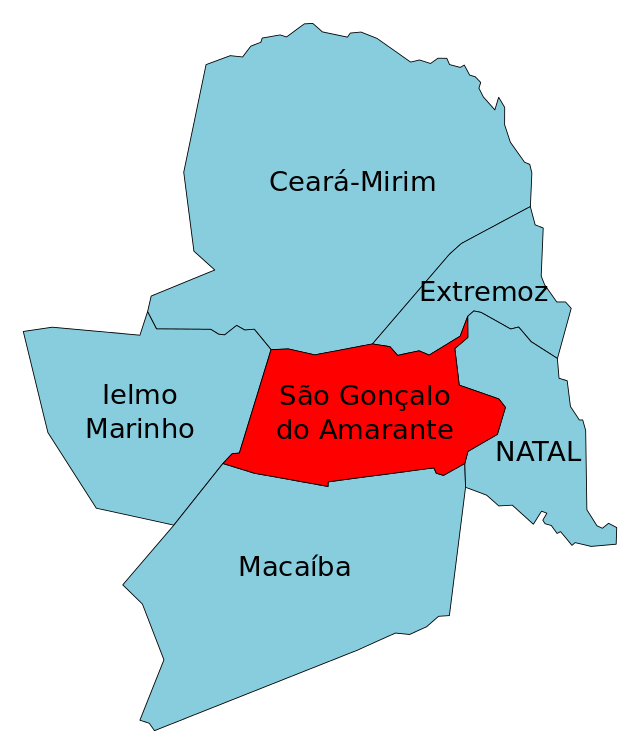 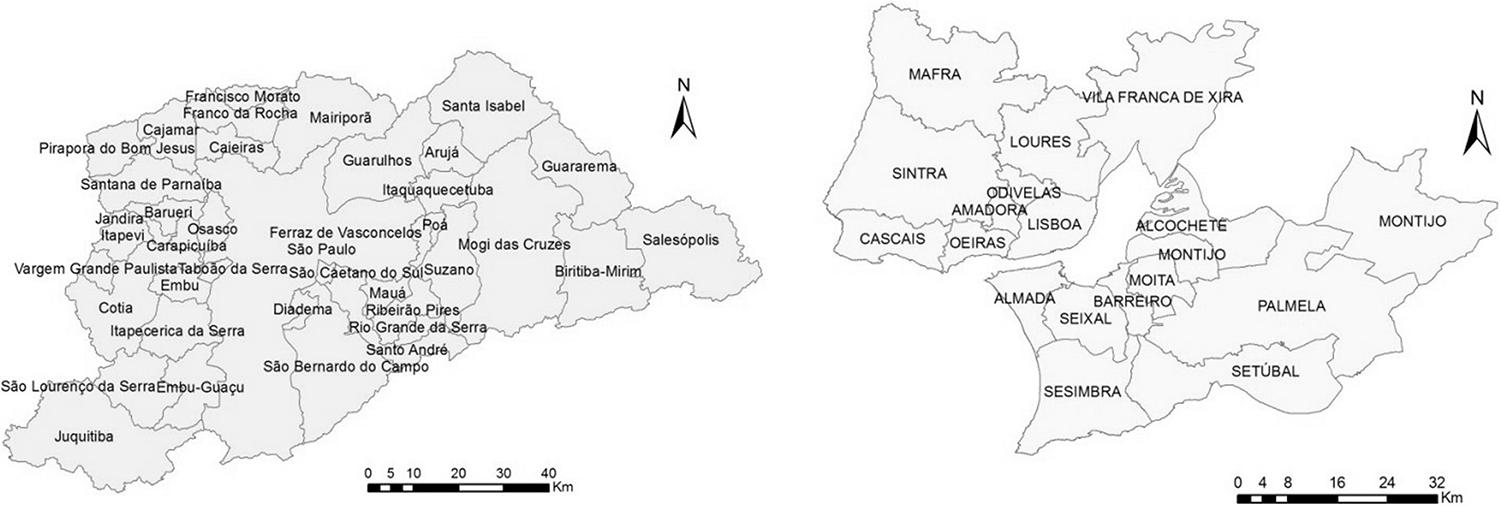 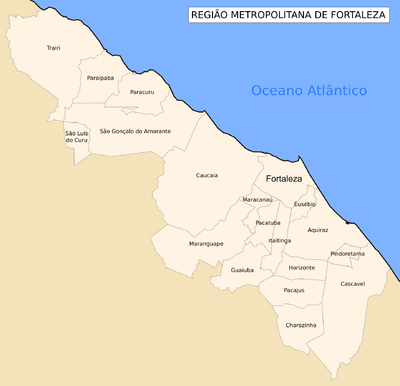 1.2 Tipos de mapas temáticos
Os mapas estatísticos:  utilizam símbolos proporcionais, gráficos de setores circulares ou histogramas para visualizar os aspectos quantitativos dos dados.
Os mapas coropléticos: distribuição discreta de áreas específicas como áreas de ronda, distritos, regiões, condados ou quarteirões;
Os mapas pontuais: para representar incidentes individuais ou números específicos, como quando um ponto equivale a cinco incidentes;
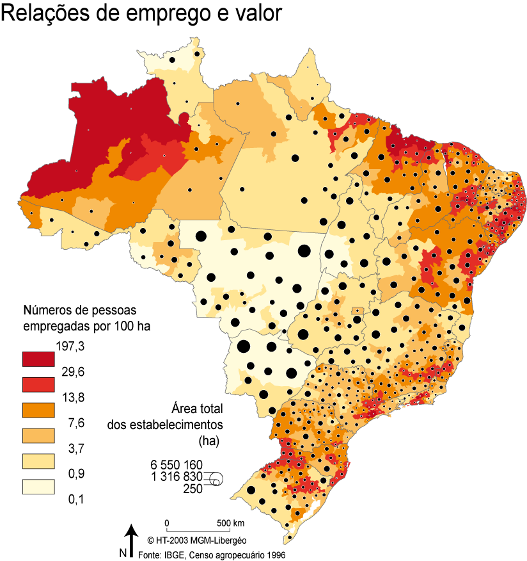 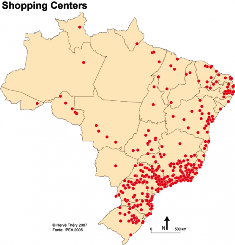 Os mapas lineares: mostram ruas e rodovias, bem como fluxos, através de símbolos lineares como linhas proporcionais em espessura representando os fluxos...
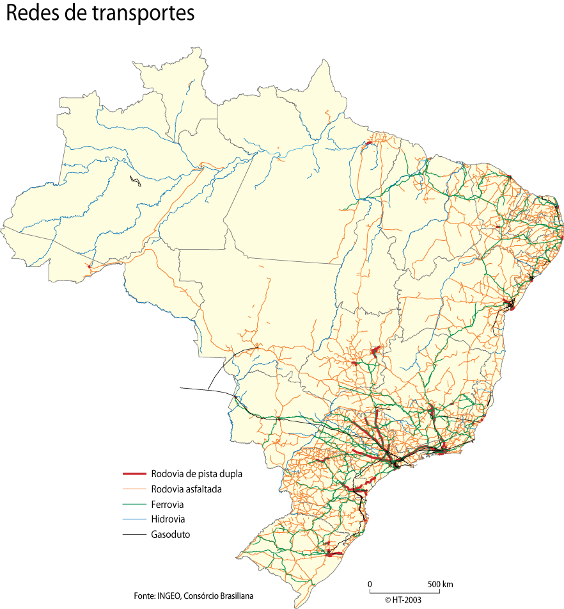 2. Conhecendo o ARCGis:
Principais ferramentas;
Menus;
Extensões:
Projeto: mxd
Shapefiles:
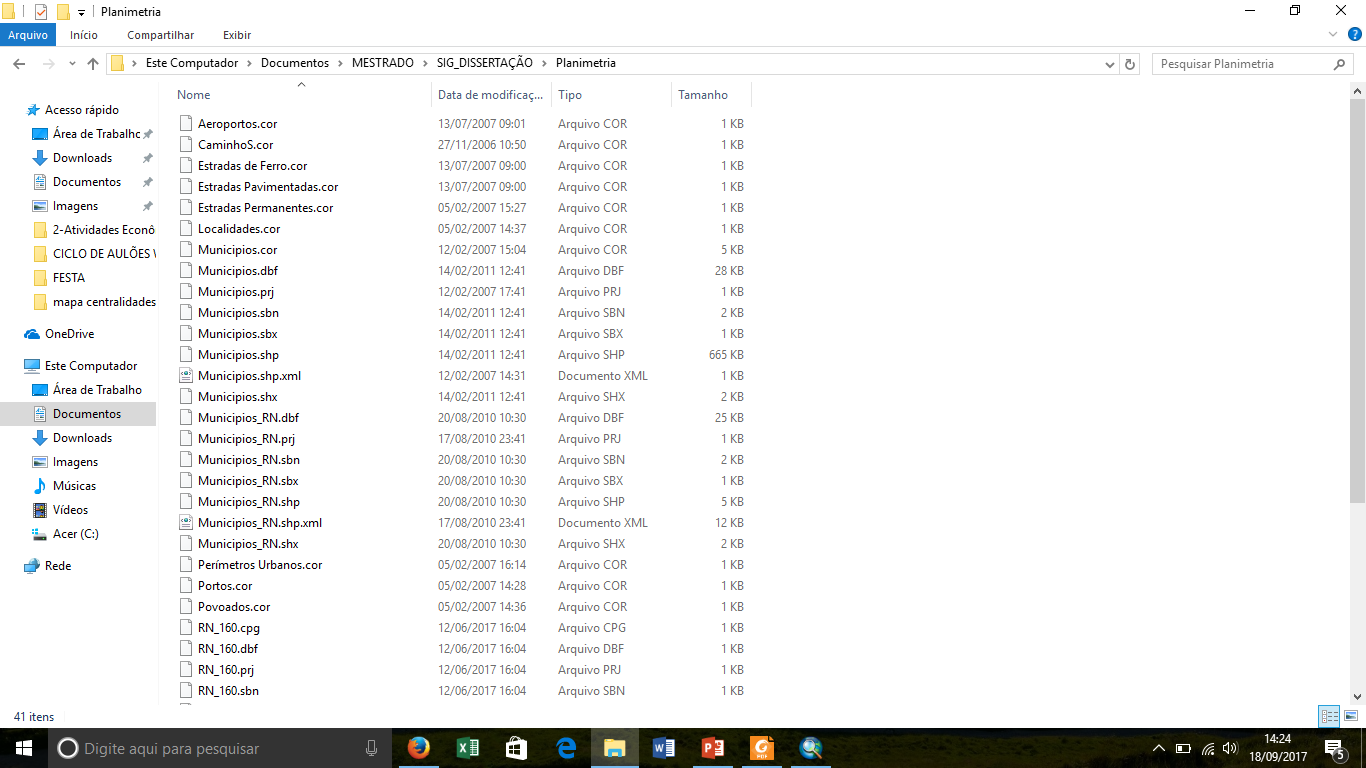 3. Obtenção de dados
Banco de Dados Disponíveis – Órgãos Públicos:
IBGE
( muitas informações úteis)
MMA
(dados sobre biomas, hidrografia, transporte...)
DNIT
(transporte)
...
Exercício 1:
Organização do nosso banco de dados

Pasta Matriz: Banco de Dados
Subpastas:
1 – Estados_Fonte_Ano
2 – RN_Fonte_Ano  
Mesorregiões_Fonte_Ano
Microrregiões_Fonte_Ano
Municípios_Fonte_Ano
Setores CensitáriosRN_Fonte_Ano
Faces de Logradouros_Natal_Fonte_Ano
Tabelas_Fonte_Ano
3.1. Extraindo dados do IBGE
Estados:
Download > Geociências > Malhas territoriais > Malhas Municipais > Município_2016 > Brasil > BR > Unidades da Federação.
Salvar em: Estados_Fonte_Ano

Municípios
Download > Geociências > Malhas territoriais > Malhas Municipais > Município_2016> Ufs > RN > RN_Zip.
Salvar em: RN_Fonte_Ano > Municípios

*Ver código do município
3.1. Extraindo dados do IBGE
Setores Censitários;
Para o Estado inteiro: Download > Geociências > Malhas territoriais > Malhas de Setores Censitários > divisões intra-municipais > censo 2010.

Para municípios específicos: Hot Site Censo 2010 > Resultados > CNEFE > Setores Censitários_2010.
Salvar em: RN_Fonte_Ano > Setores Censitários 
*Ver código do município

Faces de Logradouros;
Hot Site Censo 2010 > Resultados > Características da População e dos Domicílios > Malha digital de Setores Censitários.

Salvar em: RN_Fonte_Ano > Faces de Logradouros
Tabelas
IBGE > população > Censo 2010 > Resultados do Universo > Características da população e dos domicílios > Municípios > Rio Grande do Norte > tabela Tabela 4.11.1.1

Salvar em: RN_Fonte_Ano > Tabelas_Fonte_Ano
3° ENCONTRO
1. Criação de um novo projeto
2. Configurando tamanho e orientação da folha
3. Adição de camadas e criação de Data frames
4. Utilizando a ferramenta “Selection”
5. Inserindo escala, grid, legenda e título
Organização do nosso banco de dados

Na Pasta Matriz: Banco de Dados
Criamos as subpastas:
Projetos
Produtos_Finais
Exercício 2:
Situando espacialmente a área de estudo:



Mesorregiões do Estado do Rio Grande do Norte
4° ENCONTRO
1. Utilizando a ferramenta     “Merge”
Exercício 4:
Criando  a camada:
 Subdistritos do Município de Natal
1. Trabalhando com a tabela de atributos
1. Utilizando a ferramenta     “Join”
Exercício 5:
Elaboração de um mapa de população urbana das Zonas de Natal

Elaboração de um mapa de população (Homens e Mulheres) para as Zonas de Natal
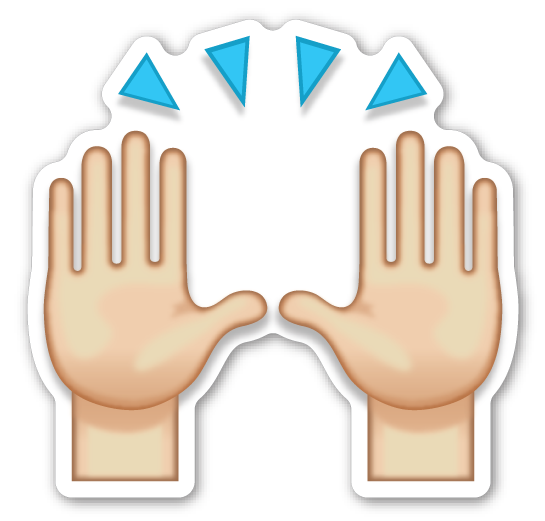 Obrigada!!!!!!
Contato: jullianelaiss@hotmail.com.br